http://Distributome.org
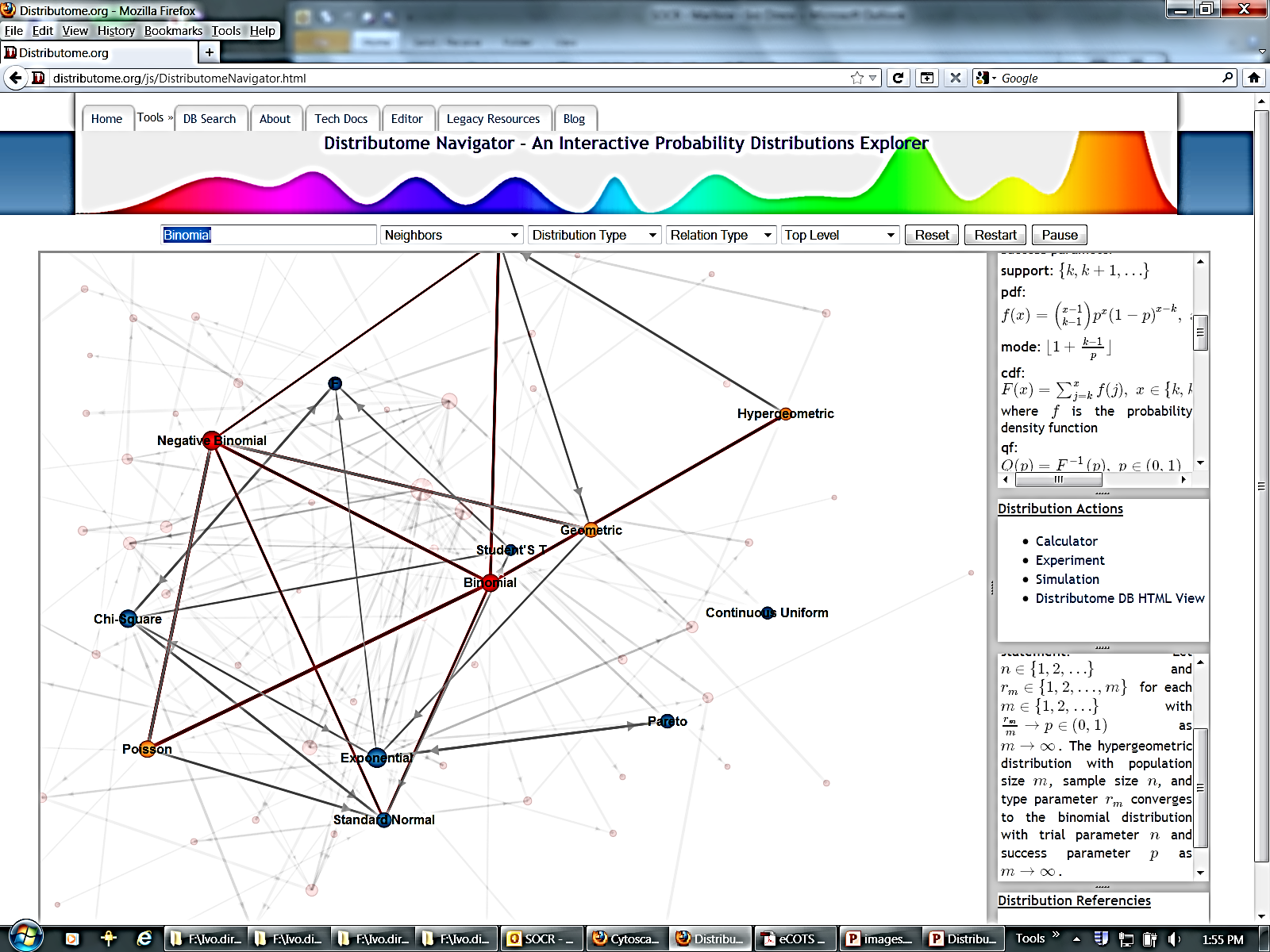 Hands-on Distributome Activities for Teaching ProbabilityInteractive Teaching of Probability Distributions Theory & Applications using Data, Models and Webapps
UCLA
Distributome
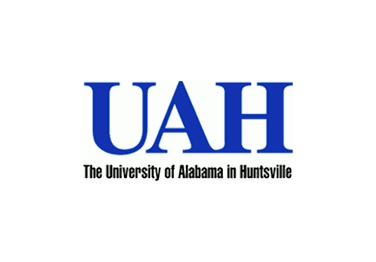 Ivo D. Dinov
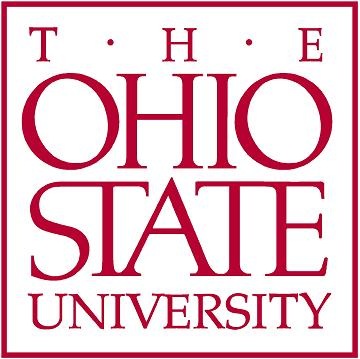 Kyle Siegrist
Dennis Pearl
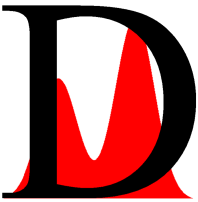 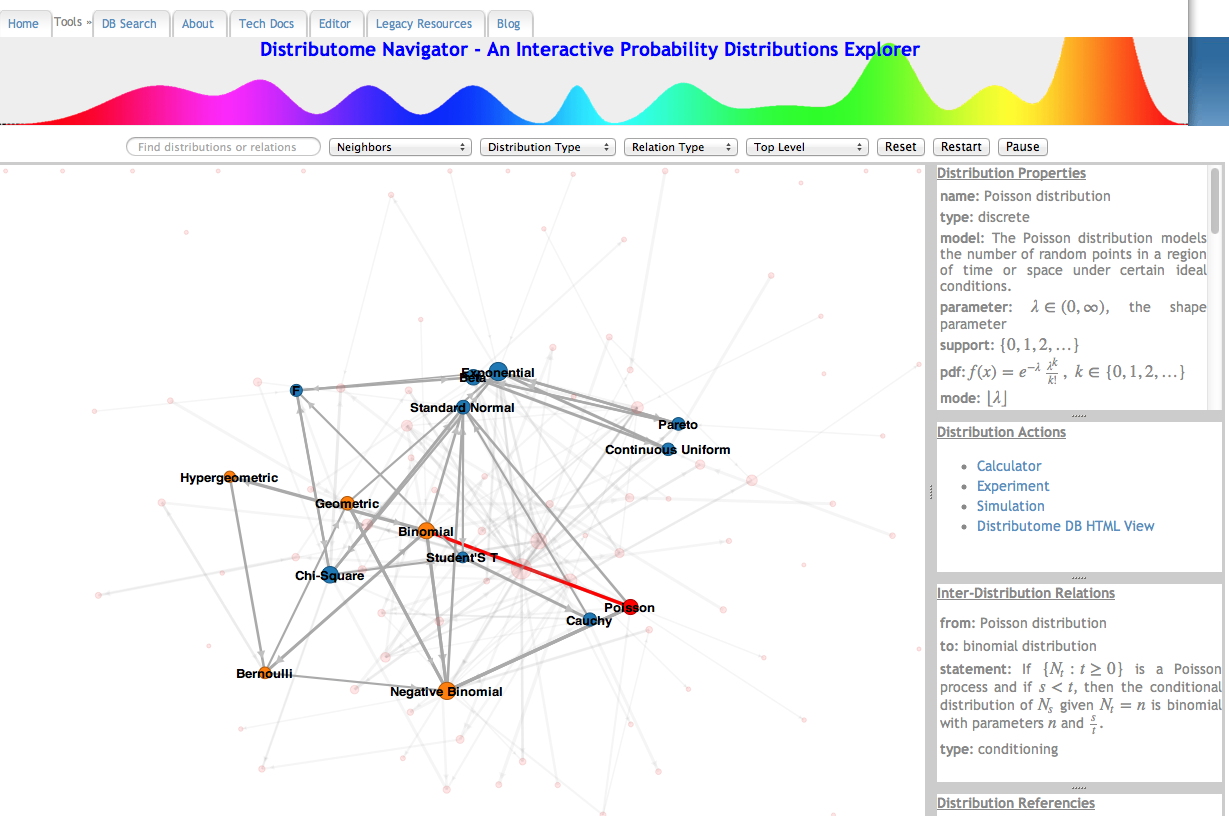